COVID-19 Model
Northeastern (Dr. Vespignani)
April 3, 2020

March 2020
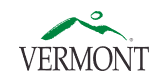 Agenda:
Executive Summary

Hospitalization / ICU

Unmitigated vs. Mitigation Compare

Most Vulnerable
1
2
3
4
Executive Summary
Overall:
Vermont’s prompt action and compliance around mitigation strategies – essential, seeing impacts of mitigation policies in model
Vermont projected to be well prepared to combat virus
Compliance and ongoing mitigation policies critical 

Modeling Summary:  Assumes mitigation policies extended through end of April
Peak hospitalization and ICU expected in week of Apr 5, likely plateau for ~10 days
Virus cases do not exceed ICU capacity; peak load (~15-30 / day)
ICU Capacity is essential:  people will likely survive if they can get care they need
65+ population most vulnerable 
Total Deaths expected:  ~30-100 by end of April

Next Steps:  
Extend current mitigation policies through end of April (projected to save 1700+ lives)
Continue to aggressively enable surge capacity above projected ICU requirement
Reinforce reduced movement within Vermont – critical to slowing spread and saving lives
Update model weekly OR if there are unexpected changes (breakout in LTC facility, etc)
Revisit mid/end of April modeling on strategy to slowly lift restrictions – what is most effective approach and quantify impacts
Model Results – Dr. Vespignani
4/03 actuals
Unmitigated
Mitigated
Hospitalization and ICU:  Peak week Apr 5, plateau for ~10 days
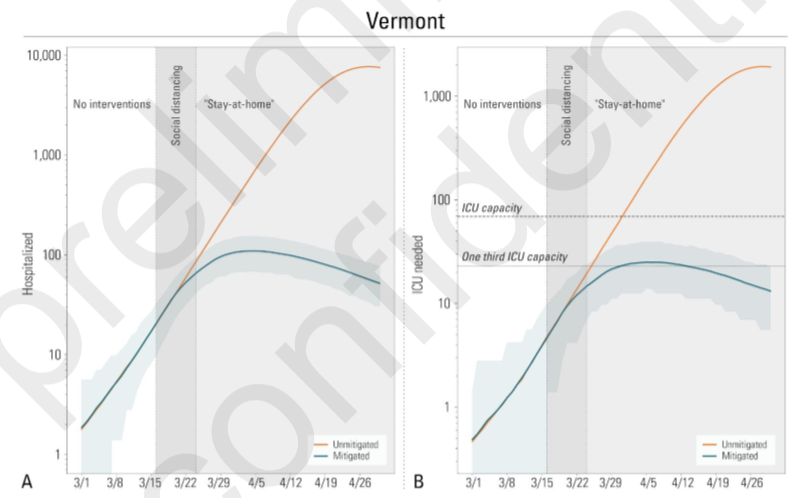 * Assumes mitigation strategies in place through end of Apr
Model Results – Dr. Vespignani
Unmitigated vs. Mitigated Compare:
  Total Deaths expected:  ~30-100 by end of April with mitigation; saves 1500-2000 lives
~2% of population infected by end of April, (not herd immunity)
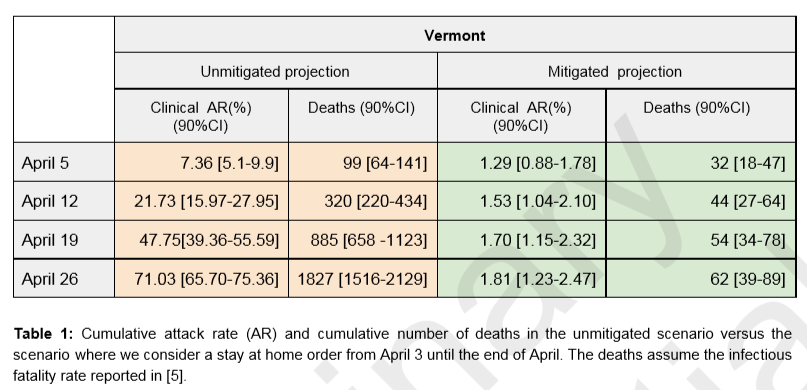 * Assumes mitigation strategies in place through end of Apr
Mobility Reduction
Key Points:
1 :  50% Reduction in physical movement with mitigation policies in place
2.  Dip on Feb 7 is the snow storm; this means people are moving around LESS than they did during the big snow storm  this is very good
1
2
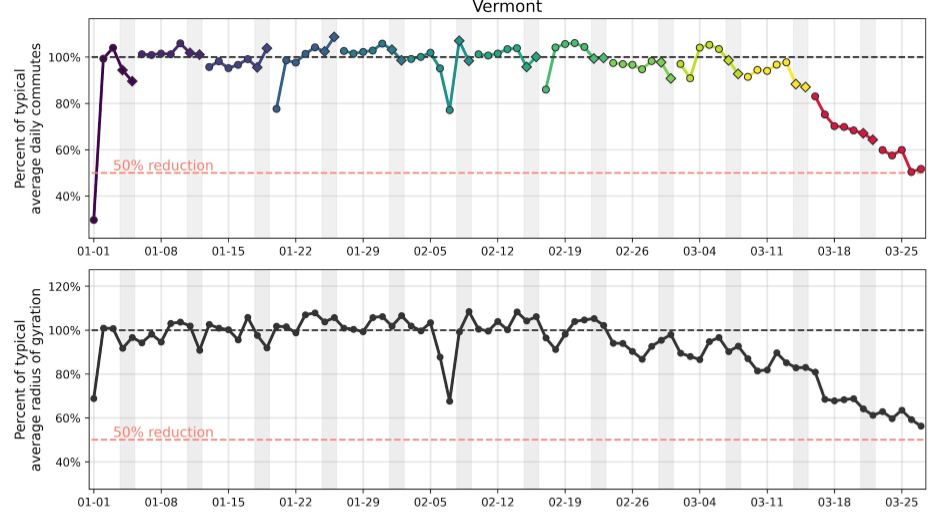 Emergency Declaration
3/13
Stay at Home
 3/24
1
2
Snow storm
Network of Mobility by County
Key Points:
Shows the reduction in mobility from 2/27 – 3/19; people are moving around LESS
Reduction in movement evident by lack of gray lines from the metropolitan areas to other locations in the state
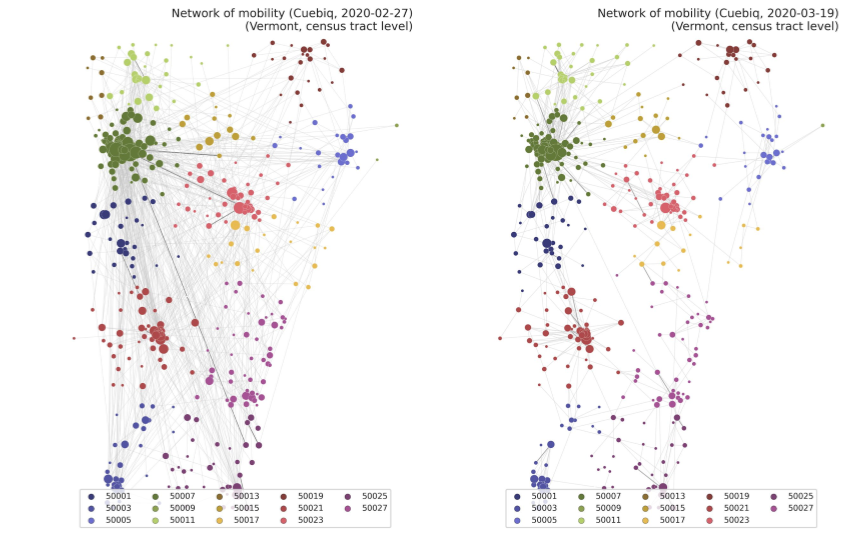